LA SANTÉ DE L’ESPRIT ET DU CORPS
FAITS IMPORTANTS POUR LES PATIENTS ATTEINTS DE LA SCLÉROSE EN PLAQUES

Groupe de travail canadien en sclérose en plaques CAMUS (The Canadian multiples sclerosis working group)
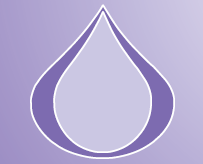 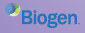 La préparation de ce guide a été commanditée par  Biogen Canada Inc.
À propos de CAMUS
Composition du Groupe de travail canadien en sclérose en plaques(C AMUS) :
Infirmières de diverses régions du Canada ayant des compétences et une expérience spécialisées dans la prise en charge aux personnes atteintes de la sclérose en plaques (SEP) 
Mandat de ce groupe créé à la fin de 2014 : 
Repérer les lacunes et les besoins en matière de soins aux patients, optimiser les résultats thérapeutiques en se fondant sur les données les plus probantes et défendre le droit des patients au bien-être et à une bonne qualité de vie
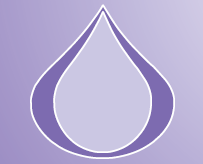 Quels sont les besoins des infirmières spécialisées en SEP?
D’après une évaluation des besoins menée auprès d’un petit nombre d’infirmières travaillant dans des cliniques de SEP à travers le pays (n=11) : 
Le besoin d’information le plus immédiat se rapporte aux stratégies de counselling holistiques et au soutien des patients sur le plan affectif

Orientation clé
Modifications du mode de vie susceptibles de modifier l’évolution de la maladie, de limiter le risque de progression ou de maîtriser un symptôme particulier
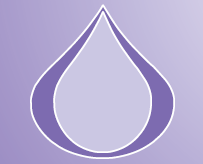 [Speaker Notes: Pour guider ses efforts, le groupe CAMUS a effectué au départ une évaluation des besoins auprès d’infirmières travaillant dans des cliniques de SEP à travers le pays. Les résultats de cette enquête ont révélé que le besoin d’information le plus immédiat se rapporte au rôle des approches complémentaires et de relais dans la prise en charge de la SEP. Les patients atteints de la SEP demandent souvent conseil aux professionnels de la santé sur l’utilisation de ces approches, désirant savoir notamment si des modalités complémentaires se sont avérées utiles dans le traitement de la maladie en soi ou des symptômes qui y sont associés.  
Compte tenu des résultats du sondage et d’une abondance de données probantes, le groupe CAMUS a passé en revue au cours de la dernière année diverses approches non pharmacologiques, notamment  les modifications à apporter au mode de vie qui pourraient modifier l’évolution de la maladie, limiter le risque de progression ou maîtriser un symptôme particulier chez les personnes atteintes de la sclérose en plaques.]
Une approche holistique dans la prise en charge de la SEP
Un modèle holistique de prestation des soins 
Vise à favoriser la santé physique, affective, sociale et spirituelle1,2
Comprend la prise en charge de la maladie, ainsi que la prévention et l’optimisation1,2
Encourage l’autogestion des soins, ce qui favorise l’observance au traitement prescrit3
Encourage les patients à assumer une plus grande part de responsabilité dans la prise en charge de leur maladie en modifiant leur mode de vie, en surveillant les effets de leurs médicaments et en prenant des mesures préventives4
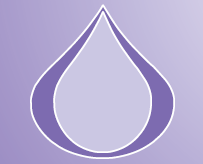 1. Gamst A et al. J Altern Complement Med 2006;12:141.  2. Schveitzer M, Zoboli EL. Rev Esc Enferm USP 2014;48(ESP):184. 3. Hadgkiss EJ et al. Neurol Sci 2015;36:845. 4. Newman S et al. Lancet 2004;364:1523
[Speaker Notes: De plus en plus, les patients atteints de maladies chroniques comme la sclérose en plaques (SEP) recherchent des options thérapeutiques holistiques. Une approche globale de ce genre vise à répondre aux besoins de la personne entière dans son milieu, de façon à favoriser la santé physique, affective, sociale et spirituelle du patient, tout en tenant compte des corrélations entre ces domaines. Une approche holistique comprend la prise en charge de la maladie, ainsi que la prévention et l’optimisation : le but visé est le bien-être du patient et une bonne qualité de vie globale. Un modèle de soins intégrés comprendrait donc les interventions conventionnelles, l’enseignement, la communication, l’autoassistance et les traitements complémentaires1,2. 
L’un des avantages du modèle holistique est qu’il encourage l’autogestion des soins en fonction des objectifs établis par le patient. Le patient qui participe plus activement à la gestion des soins est plus susceptible d’adhérer au traitement prescrit, de mieux vivre avec la SEP et de connaître de meilleurs résultats thérapeutiques3. Le  modèle holistique encourage les patients à assumer une plus grande part de responsabilité dans la prise en charge de leur maladie en modifiant leur mode de vie, en surveillant les effets de leurs médicaments et en prenant des mesures préventives. 

Gamst A, Haahr N, Kristoffersen AE, Launsø L. Integrative care and bridge building among healthcare providers in Norway and Denmark. J Altern Complement Med 2006;12:141-6.
Schveitzer M, Zoboli EL. Role of complementary therapies in the understanding of primary healthcare professionals: A systematic review. Rev Esc Enferm USP 2014;48(ESP):184-91.
Hadgkiss EJ, Jelinek GA, Taylor KL et al. Engagement in a program promoting lifestyle modification is associated with better patient reported outcomes for people with MS. Neurol Sci 2015;36:845-52.
Newman S, Steed L, Mulligan K. Self-management interventions for chronic illness. Lancet 2004;364:1523-37.

1A, Gamst, pages 141-142
2A, Schveitzer, pages 187, 188
3A, Hadgkiss, pages 846, 850
4A, Newman, page 1523]
Visée du counselling holistique
Facteurs modifiables
Carence en vitamine D
Régimes alimentaires riches en sodium et en graisses saturées
Obésité
Tabagisme
Manque d’exercice
Stress 
Réduire les risques liés aux facteurs environnementaux au de style de vie et limiter le risque de poussées et d’aggravation des effets neurologiques.
Réduire le risque de comorbidités qui alourdissent le fardeau pathologique et accroissent le risque de décès
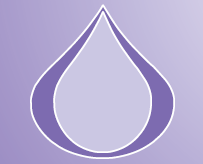 5. Jelinek G, Hassed C. Qual Prim Care 2009;17:55
[Speaker Notes: Il existe de plus en plus de preuves que le mode de vie et les facteurs environnementaux peuvent  avoir un impact sur l’évolution de la SEP. Les facteurs modifiables tels que la carence en vitamine D, les régimes alimentaires riches en sodium et en graisses saturées, l’obésité, le tabagisme, le manque d’exercice et le stress influenceraient la prédisposition à la maladie, ainsi que le risque de poussées et d’aggravation des effets neurologiques. Par ailleurs, les affections concomitantes comme le diabète et la cardiopathie ischémique alourdissent le fardeau pathologique tout en augmentant le risque de décès. Bref, l’optimisation de la santé globale à l’aide de diverses interventions axées sur le mode de vie peut réduire le risque de  complications médicales et permettre de mieux maîtriser les symptômes de la SEP.  

5. Jelinek G, Hassed C. Managing Multiple Sclerosis in primary care: Are we forgetting something? Qual Prim Care 2009;17:55-61.

5A, Jelinek, pages 56, 57, 58]
LA GESTION DU STRESS
Naomi Akazawa, BScN
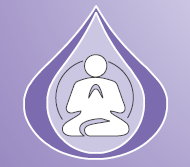 Le stress et la SEP
Le stress contribue-t-il directement à l’augmentation de la fréquence des poussées et à l’apparition de nouvelles lésions cérébrales?
Les études ont produit des résultats mixtes

Les résultats d’études préliminaires sont prometteurs : 
Après avoir participé à un programme de huit semaines enseignant des techniques de gestion du stress, les patients (n=121) étaient moins stressés et avaient moins de symptômes de dépression, en plus de voir baisser la fréquence et l’intensité des symptômes de SEP
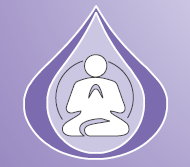 Artemiadis AK et al. Arch Clin Neuropsychol 2012;27:406
[Speaker Notes: Les études menées pour déterminer si le stress contribue directement à l’augmentation de la fréquence des poussées et à l’apparition de nouvelles lésions décelables à l’IRM  ont produit des résultats mixtes1-3, mais l’application de techniques de gestion du stress semble prévenir la formation de lésions cérébrales comme le font les nouveaux médicaments utilisés pour traiter la SEP4. Dans le cadre d’une étude de 8 semaines où on enseignait aux participants des techniques de gestion du stress, on a observé une réduction des symptômes de stress et de dépression, ainsi qu’une baisse de la fréquence et de l’intensité des symptômes de SEP5.
 

Mohr DC, Lovera J, Brown T et al. A randomized trial of stress management for the prevention of new brain lesions in MS. Neurology 2012;79:412-9. 
Burns MN, Nawacki E, Kwasny MJ, Pelletier D, Mohr DC. Do positive or negative stressful events predict the development of new brain lesions in people with multiple sclerosis? Psychol Med 2014;44:349-59.
Mohr DC, Hart SL, Julian L, Cox D, Pelletier D. Association between stressful life events and exacerbation in multiple sclerosis: a meta-analysis. BMJ 2004;328:731.
Mohr DC, Goodkin DE, Nelson S, Cox D, Weiner M. Moderating effects of coping on the relationship between stress and the development of new brain lesions in multiple sclerosis. Psychosom Med 2002;64:803-9.
Artemiadis AK, Vervainioti AA, Alexopoulos EC et al. Stress management and multiple sclerosis: a randomized controlled trial. Arch Clin Neuropsychol 2012;27:406-16.

1A, Mohr (2012), page 412
2A, Burns, page 349
3A, Mohr (2004), page 1
4A, Mohr (2002), page 803
5A, Artemiadis, page 406]
Stratégies de gestion du stress
1. Soulager les symptômes de stress
Connaître les techniques de relaxation
Exemples : respiration profonde, relaxationprogressive des muscles, yoga, tai chi, méditation, visualisation, autohypnose, massothérapie, musicothérapie, art thérapie, passe-temps, rapports sexuels, temps passé en compagnie d’êtres chers ou d’animaux favoris
Encourager leur intégration dans la routine quotidienne
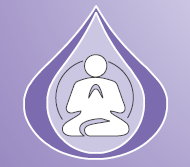 [Speaker Notes: Il existe une variété de techniques de décontraction pour aider les patients à se libérer brièvement des facteurs stressants de la vie, à se détendre et à se revigorer. La respiration profonde, la décontraction progressive des muscles, le yoga, le tai chi, la méditation, la visualisation, l’autohypnose, la massothérapie, la musicothérapie, l’art thérapie, les passe-temps, les rapports sexuels et le temps passé en compagnie d’êtres chers ou d’animaux favoris ne sont qu’un échantillon des techniques possibles.
Certaines méthodes demandent un peu de formation ou prennent un peu de temps à incorporer efficacement dans la routine quotidienne.  Il est utile d’apprendre certaines de ces techniques, notamment la respiration profonde, afin de pouvoir l’inclure aisément lors des séances de counseling avec le patient.]
Stratégies de gestion du stress
2. Cibler les causes du stress
Réduire les exigences d’une situation stressante et/ou accroître les ressources disponibles pour y répondre
Aider à perfectionner les compétences suivantes :
la résolution de problèmes, la prise de décisions, l’esprit critique, la gestion du temps, la communication, la résolution de conflits / la négociation, la budgétisation
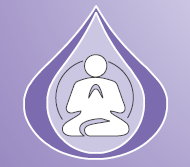 [Speaker Notes: Ces stratégies ont pour but de réduire les exigences d’une situation stressante ou d’accroître les ressources disponibles pour y répondre.  
Le counseling dans ce contexte pourrait consister à aider le patient à cerner les sources du stress et les aptitudes requises pour y répondre. Le patient devra peut-être demander du soutien sur le plan de la gestion du temps, de la budgétisation, de la résolution de problèmes et ainsi de suite.]
Stratégies de gestion du stress
3. Optimiser la santé
Optimiser l’alimentation : réduire la consommation de caféine et de sucre; manger des repas réguliers et bien équilibrés 
Encourager l’exercice physique régulier (aide à limiter la réaction de stress)
Améliorer le sommeil : favoriser les bonnes habitudes liées au sommeil
Passer du temps en compagnie des êtres chers
Le rire
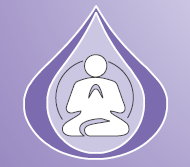 [Speaker Notes: Une bonne santé est probablement la ressource la plus importante pour limiter l’impact du stress et pour maximiser la capacité de gérer toute situation stressante. 
Une alimentation optimale, un programme d’activité physique régulière et l’amélioration du sommeil, ainsi que le fait de passer du temps avec les êtres chers et d’être en faveur du rire (qui est associé à des bienfaits psychologiques et  physiologiques)6, contribuent à freiner les effets invalidants du stress. 

6. Mora-Ripoll R. The therapeutic value of laughter in medicine. Altern Ther Health Med 2010;16:56-64.

6A, Mora-Ripoli, pages 58, 59]
L’ALIMENTATION ETLA GESTION DU POIDS
Christine Guérette, Inf., B.Sc., MBA, MSCN
Josée Poirier,Inf., B.Sc., MSCN
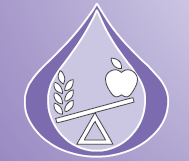 Techniques et conseils
Thérapie cognitivo-comportementale en groupe 
Séance de consultation avec un(e) nutritionniste ou diététiste
Apport complémentaire en vitamine D (si la quantité actuelle est sous-optimale)
Discutez du problème de fatigue et abordez des solutions.
Participation à un sport d’équipe
Groupe d’entraide pour la perte de poids
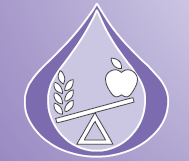 [Speaker Notes: Les techniques et conseils énumérés pourraient s’avérer utiles chez les patients atteints de SEP qui demandent de l’aide pour gérer leur alimentation et leur poids.]
Techniques et conseils
Félicitez/encouragez les patients quand ils perdent du poids ou adoptent de bonnes habitudes alimentaires
Sensibilisez les patients à l’impact d’un poids santé sur le niveau d’énergie et sur la réduction du risque de comorbidité. 
Encouragez le patient à se fixer des objectifs réalistes (la perte de 5 livres le premier mois, par exemple)
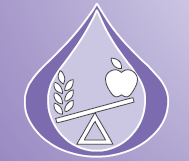 [Speaker Notes: Il est important de féliciter ou d’encourager les patients quand ils perdent du poids ou adoptent de bonnes habitudes alimentaires, et de sensibiliser les patients à l’impact d’un poids santé sur le niveau d’énergie et sur la réduction du risque de comorbidité. Il est également important d’encourager le patient à se fixer des objectifs réalistes; la perte d’environ une livre par semaine, par exemple, est un but accessible et acceptable chez bon nombre de personnes.]
Techniques et conseils
Conseillez au patient de se peser une fois par semaine seulement (s’il suit un régime minceur)
Notez le poids et le tour de taille au départ, puis au bout de quelques mois
Télécharger une application pour téléphone intelligent afin de suivre l'apport alimentaire et permettant d'interpréter les tableaux de valeurs nutritives.
Mettez le patient au courant des risques des régimes à la mode ou extrêmes
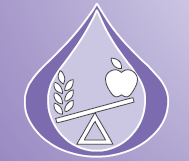 [Speaker Notes: Les patients qui suivent un régime minceur sont aisément découragés par les variations pondérales au jour le jour. Il convient donc de conseiller au patient de se peser une fois par semaine seulement, de noter son poids et son tour de taille au départ, puis de revérifier les mesures tous les quelques mois. Les applis pour téléphone interrligent peuvent aider à tenir compte de l’apport alimentaire et à interpréter les valeurs figurant sur les étiquettes des produits alimentaires. Enfin, il faut mettre le patient au courant des risques possibles des régimes à la mode ou extrêmes. Voici un échantillon des risques possibles :
fatigue et diminution de l’énergie
carence en divers oligo-éléments et macronutriments
diminution de la masse musculaire
changements métaboliques et dysfonction cardiaque attribuables à la perte de poids rapide 
déshydratation 
prise de poids après la cessation du régime]
LA CONSOMMATIONDE SODIUM
Christine Guérette, Inf., B.Sc., MBA, MSCN
Josée Poirier, Inf., B.Sc., MSCN
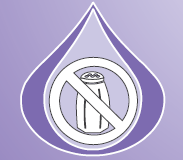 Le rôle du sodium dans la SEP
D’après des études précliniques1,2 
Des concentrations élevées de sodium pourraient entraîner une forme plus grave de SEP
Lors d’une étude observationnelle de 2 ans (n=70)3
Un apport élevé en sodium (> 4,8 g/jour) a été associé à des poussées de SEP quatre fois plus fréquentes*
La consommation d’une quantité de sodium moyenne (2 à4,8 g/jour) a donné lieu à une incidence d’exacerbations 2,75 fois plus élevée*
* Comparativement à un apport en sodium peu élevé (<2 g/jour)

Wu C et al. Nature 2013;496:513
Kleinewietfeld M et al. Nature 2013;496:513
Farez MF et al. J Neurol Neurosurg Psychiatry 2015;86:26
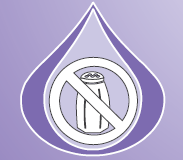 [Speaker Notes: D’après des études précliniques menées par Wu et al (2013 )1 et par Kleinewietfeld et al (2013 )2, les taux de sodium joueraient un rôle important dans la sclérose en plaques (SEP). Des concentrations plus élevées de sodium ont fait augmenter la présence de TH17 dans les cellules de souris ainsi que dans les cellules humaines; et les souris recevant une alimentation riche en sel ont présenté une forme plus grave d’encéphalomyélite auto-immune expérimentale, une affection servant de modèle de SEP chez les animaux. Plus récemment, une étude observationnelle menée chez des sujets humains par Farez et al (2015 )3 a révélé une association entre le sodium et la progression de la SEP; lors de cette étude, un apport élevé en sodium (> 4,8 g/jour) a été associé à des poussées de SEP quatre fois plus fréquentes qu’un apport en sodium peu élevé (< 2 g/jour). Les sujets consommant une quantité de sodium moyenne (2 à  4,8 g/jour) ont présenté une incidence d’exacerbations 2,75 fois plus élevée que les sujets du groupe consommant peu de sodium. (Note : Aux fins de cette étude, on entendait par poussée ou exacerbation clinique la survenue de nouveaux symptômes ou une aggravation des symptômes d’une durée d’au moins 48 heures et confirmées par un examen neurologique.)
 
Wu C, Yosef N, Thalhamer T et al. Induction of pathogenic TH17 cells by inducible salt-sensing kinase SGK. Nature 2013;496:513-7.
Kleinewietfeld M, Mazel A, Titze J et al. Sodium chloride drives autoimmune disease by the induction of pathogenic TH17 cells. Nature 2013;496:513-7.
Farez MF, Fiol MP, Gaitán MI, Quintana FJ, Correale J. Sodium intake is associated with increased disease activity in multiple sclerosis. J Neurol Neurosurg Psychiatry 2015;86:26-31. 

1A, Wu et al, pages 1, 5
2A, Kleinewietfeld, pages 1-2
3A, Farez, page 26]
Apport en sodium recommandé
Apport suffisant = apport quotidien moyen recommandé
Apport maximal tolérable = quantité maximale de sodium à consommer par jour
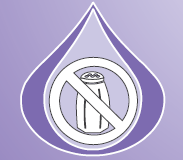 4. Réseau canadien contre les accidents cérébrovasculaires et Hypertension Canada. Accessible à l’adresse url : http://www.sodium101.ca/adultlimits/.
[Speaker Notes: Voici l’apport en sodium recommandé selon Hypertension Canada et le Réseau  canadien contre les accidents cérébrovasculaires. 
Il a été démontré que les régimes alimentaires faibles en sodium réduisent la tension artérielle ainsi que le risque de maladie cardiovasculaire, d’accidents cérébrovasculaires et de coronaropathie. L’impact de ces affections concomitantes peut être beaucoup amplifié en présence d’une SEP.
Bien que les lignes directrices actuelles concernant l’apport en sodium aient été élaborées pour la prévention des maladies cardiovasculaires, l’adhésion à ces recommandations pourrait contribuer à ralentir la progression de la sclérose en plaques. 

4. Réseau canadien contre les accidents cérébrovasculaires et Hypertension Canada. Sodium101. Accessible à l’adresse url : http://www.sodium101.ca/adultlimits/. Site consulté le 18 novembre 2015.

4A, Réseau canadien contre les accidents cérébrovasculaires et Hypertension Canada, pages 1-2]
L’APPORT COMPLÉMENTAIRE EN VITAMINE D
Jill Nelson, BScN, MSCN
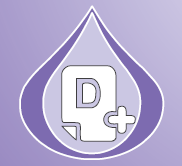 La vitamine D et la SEP
Une carence en vitamine D aurait un effet sur
la prévalence de la SEP1
la fréquence des poussées et la progression de la maladie2,3

Il reste à confirmer
l’existence d’un effet direct de l’administration thérapeutique de vitamine D sur l’évolution de la SEP
la posologie optimale à utiliser chez les personnes atteintes de SEP
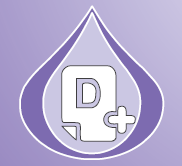 Simpson S Jr et al. J Neurol Neurosurg Psychiatry 2011;82:1132
Pierrot-Deseilligny C et al. Therapeutic Adv Neurol Dis 2012;5:187
Ascherio A et al. JAMA Neurol 2014;71:306
[Speaker Notes: La vitamine D pourrait jouer un rôle important dans la gestion de la sclérose en plaques (SEP). En plus de ses effets bénéfiques sur l’état de santé général, l’exposition à la vitamine D aurait un effet sur la prévalence de la SEP, sur le fonctionnement du système immunitaire, sur la fréquence des poussées et sur la progression de la maladie1-3. Cependant, il n’a toujours pas été prouvé de façon concluante que l’administration thérapeutique de vitamine D exerce un effet direct sur l’évolution de la SEP. Par conséquent, il faudrait effectuer des études randomisées de plus grande envergure et de plus longue durée pour élucider la question et pour en tirer des recommandations concernant la posologie optimale.

Simpson S Jr, Blizzard L, Otahal P, Van der Mei I, Taylor B. Latitude is significantly associated with the prevalence of multiple sclerosis: a meta-analysis. J Neurol Neurosurg Psychiatry 2011;82:1132-41.
Pierrot-Deseilligny C, Rivaud-Pechoux S, Clerson P, de Paz R, Souberbielle JC. Relationship between 25-OH-D serum level and relapse rate in multiple sclerosis patients before and after vitamin D supplementation. Therapeutic Adv Neurol Dis 2012;5:187-98.
Ascherio A, Kassandra L, White R et al. Vitamin D as an early predictor of multiple sclerosis activity and progression. JAMA Neurol 2014;71:306-14.

1A, Simpson, page 1132
2A, Pierrot-Deseilligny, page 81
3A, Ascherio, pages 1-2]
Interprétation des taux sériques de 25(OH)D
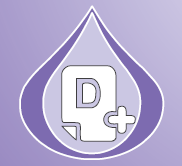 4. Summerday N et al. J Pharm Pract 2012;25:75
[Speaker Notes: Habituellement, on ne recommande pas de vérifier les taux sériques de vitamine D [25(OH)D], à moins que ces tests soient faciles d’accès et réalisables sur une base régulière. Le tableau présenté ici aide à interpréter les résultats de la mesure des taux sériques de 25(OH)D. 

4. Summerday N, Brown S, Allington D, Rivey MP. Vitamin D and multiple sclerosis: review of a possible association. J Pharm Pract 2012;25:75-84.

4C, Summerday, page 78]
Taux adéquats de vitamine D chez les personnes atteintes de SEP
Études observationnelles 
Il faudrait un taux de 25(OH)D d’au moins 75 nmol/L pour obtenir l’effet immunologique désiré

Pour maintenir ces taux, un apport complémentaire en vitamine D de 2000 à 4000 UI/jour est conseillé

Vitamine D
Nombreuses sources alimentaires (œufs et lait, par exemple)
La meilleure source est la lumière du soleil (bien que l’exposition au soleil sans protection soit déconseillée)
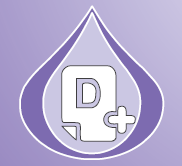 5. Salzer J et al. Expert Rev Neurotherapeutics 2014;14:9
[Speaker Notes: Il faudrait envisager un apport complémentaire en vitamine D chez les patients atteints de SEP. Il n’y a pas encore de consensus parmi les scientifiques au sujet du taux sérique optimal de 25(OH)D, mais d’après les études observationnelles, il faudrait un taux d’au moins 75 nmol/L pour obtenir l’effet immunologique désiré. Cela demande un apport complémentaire en vitamine D de 2 000 à 4 000 UI/jour.
La vitamine D est une substance vitaminique et hormonale liposoluble qui se trouve naturellement dans un petit nombre d’aliments comme le poisson gras et les œufs; elle est ajoutée à d’autres aliments pour les enrichir, notamment au lait, et se vend sous forme de supplément. La meilleure source de vitamine D demeure néanmoins la synthèse par l’exposition au soleil, particulièrement pendant l’été. En raison du risque accru de cancer de la peau associé à l’exposition au soleil, il faut toutefois conseiller aux patients d’utiliser un écran solaire.

5. Salzer J, Bistrom M, Sundstrom P. Vitamin D and multiple sclerosis: where do we go from here?  Expert Rev Neurotherapeutics 2014;14:9-18.

5A, Salzer, pages 10, 11
B, Salzer, page 12
C, Salzer, page 10]
L’EXERCICE
Kathleen Carr, BAA, NCA, MSCN
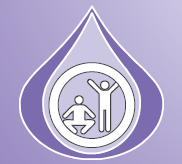 Avantages de l’exercice pour les personnes atteintes de SEP
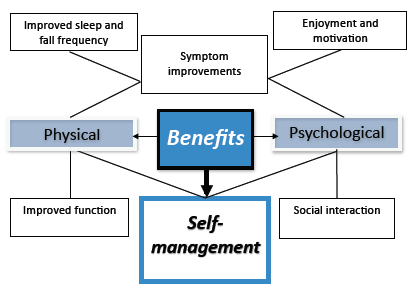 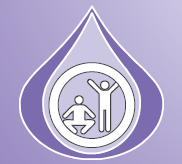 Learmonth Y et al. Intl J MS Care 2015;17:109
[Speaker Notes: Environ 80 % des personnes atteintes de la sclérose en plaques ne respectent pas le niveau modéré-vigoureux recommandé d’activité physique1 : en fait, jusqu’aux années 1990, on conseillait aux personnes atteintes de SEP de ne pas faire d’exercice2. On reconnaît maintenant que la participation des personnes atteintes de SEP à un programme bien structuré d’activité physique est bénéfique et sans danger, particulièrement chez les patients dont le score EDSS est inférieur à 73. Les avantages de l’exercice touchent à divers aspects de la santé physique et du bien-être psychosocial4, d’où l’importance d’encourager l’activité physique tant que les patients en sont capables. 

Motl RW. Lifestyle physical activity in persons with multiple sclerosis: The new kid on the MS block. Mult Scler 2014;20:1025-9.
Kjolhede T, Vissing K, Dalgas U. Multiple sclerosis and progressive resistance training: a systematic review. Mult Scler 2012;9:1215-28.
Dalgas U, Ingemann-Hansen T, Stenager E. Physical exercise and MS recommendations. Int MS J 2009;16:5-11.
Learmonth Y, Rice I, Ostler T, Rice L, Motl R. Perspectives on physical activity among people with multiple sclerosis who are wheelchair users. Intl J MS Care 2015;17:109-19.

1A, Motl, résumé
2A, Kjolhede, page 2
3A, Dalgas, page 7
4A, Learmonth, page 115]
Recommandations générales
Pour les sujets ayant un score EDSS < 7
Le programme d’exercice devrait être personnalisé
Les personnes atteintes de SEP devraient recevoir les conseils d’un spécialiste en vue de suivre un programme d’exercice sûr et approprié
L’entraînement devrait comprendre des exercices d’endurance et de renforcement musculaire contre résistance 
Les exacerbations provoquées par l’exercice sont un phénomène temporaire
Il faut limiter les facteurs modifiant la température centrale du corps (par exemple, en prenant des mesures pour rafraîchir le corps avant l’exercice)
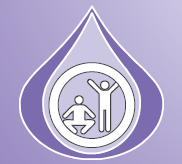 3. Dalgas U et al. Int MS J 2009;16:5
[Speaker Notes: Les recommandations générales en matière d’exercice pour les sujets atteints de SEP dont le score EDSS est inférieur à 7 sont les suivantes : 
Un programme d’exercice devrait être élaboré et prescrit au cas par cas de façon à ce qu’il soit adapté aux capacités et aux handicaps de chaque personne ainsi qu’à son environnement.
Les personnes atteintes de SEP devraient consulter un médecin, un physiothérapeute ou un kinésithérapeute spécialisé en réadaptation avant d’entreprendre un nouveau programme d’exercice. 
Un entraînement combiné – exercices d’endurance et renforcement musculaire contre résistance – est privilégié, la fonction cardiovasculaire et les paramètres de la force musculaire étant altérés par la maladie.
Les exacerbations possibles provoquées par l’exercice sont un phénomène temporaire.
Il faut toujours prendre en considération et limiter les facteurs modifiant la température centrale du corps pour que les personnes thermosensibles jouissent le plus possible de l’exercice.

3. Dalgas U, Ingemann-Hansen T, Stenager E. Physical exercise and MS recommendations. Int MS J 2009;16:5-11.

3A, Dalgas, page 7]
Personnalisation d’un programme d’exercice
Bref bilan de la condition physique
Marche de 6 minutes
Flexions des avant-bras pendant 30 secondes
Marche de 8 mètres (25 pi) chronométrée
Force de préhension
Équilibre en position debout sur une jambe
Qualité de vie
Avant de recommander un programme d’exercices, il faut évaluer la force, l’endurance et l’agilité du sujet
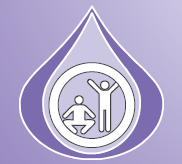 [Speaker Notes: Avant de prescrire un programme d’exercices, il faut évaluer la force, l’endurance et l’agilité du sujet. Ces épreuves permettront d’établir le niveau de base du patient et de déterminer sa volonté et sa capacité de s’adonner à un certain type de programme.]
LA CESSATION DU TABAGISME
Diane Lowden, N.MSc(A), MSCN
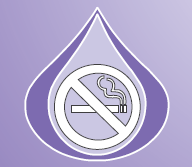 Le tabagisme et la SEP
Points saillants
Plus de la moitié des personnes atteintes de SEP sont des fumeurs ou d’anciens fumeurs1
L’usage du tabac peut accroître la prédisposition à la SEP d’environ 50 % [rapport de risque (RR) = 1,48 (IC à 95 % : 1,35-1,63 )]3
Le risque accru de SEP associé au tabagisme diminuerait après cinq ans d’abstinence4
1. Marrie R et al. Mult Scler 2009;15:105
3. Handel AE et al. PLoS One. 2011;6:e16149
4. Hedstrom AK et al. Neurology 2009;73:696
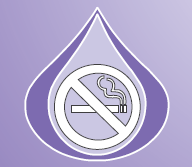 [Speaker Notes: Un vaste sondage réalisé auprès de presque 9000 personnes atteintes de SEP en Amérique du Nord a révélé qu’une proportion importante (plus de 50 %) sont des fumeurs ou d’anciens fumeurs1. En fait, la corrélation entre le tabagisme et la SEP est étonnante : il existe maintenant un ensemble de données épidémiologiques corrélant le tabagisme avec la susceptibilité à la maladie et à sa progression2. Des données probantes provenant d’études de cas/témoins indiquent que l’usage du tabac peut accroître la prédisposition à la SEP d’environ 50 % [rapport de risque (RR) = 1,48 (IC à 95 % : 1,35-1,63)]3. Bien qu’il soit difficile de rompre l’habitude de fumer, même une fois le diagnostic posé, il existe des données encourageantes selon lesquelles le risque accru de SEP associé au tabagisme diminue après cinq ans d’abstinence4.

Marrie R, Horwitz R, Cutter G et al. High frequency of adverse health behaviours in multiple sclerosis. Mult Scler 2009;15:105-13.
O’Gorman C, Lucas R, Taylor B. Environmental risk factors for multiple sclerosis: a review with a focus on molecular mechanisms. Int J Mol Sci 2012;13:11718-52.
Handel AE, Williamson AJ, Disanto G et al. Smoking and multiple sclerosis: An updated meta-analysis. PLoS One. 2011;6:e16149.
Hedstrom AK, Baarnhielm M, Olsson T, Alfredsson L. Tobacco smoking, but not Swedish snuff use, increases the risk of multiple sclerosis. Neurology 2009;73:696-701.

1A, Marrie, page 105
2A, O’Gorman, pages 11728, 11729
3A, Handel, page e16149
4A, Hedstrom, page 696]
Le tabagisme et la SEP : Résultats d’études récentes
Risques accrus associés au tabagisme :
Auto-immunité
Prédisposition à la SEP
SEP secondaire progressive
SEP chez l’adulte et l’enfant (exposition à la fumée de tabac ambiante)
Évolution précoce du syndrome clinique isolé (SCI) au diagnostic d’une SEP cliniquement certaine
Inflammation plus active et atrophie cérébrale plus marquée
Infections respiratoires (déclenchent poussées de SEP)
L’abandon du tabac semble retarder la survenue d’une SEP secondaire progressive
Voir notes pour les références
[Speaker Notes: Voici un résumé des résultats d’études récentes sur la relation entre le tabagisme et la SEP :
La forte teneur en radicaux libres de la fumée de cigarette peut endommager les cellules et l’ADN et favoriser l’auto-immunité5
L’usage du tabac peut accroître le risque de SEP3
Le tabagisme peut augmenter le risque de SEP secondaire progressive6-9
L’exposition à la fumée de tabac ambiante accroît le risque de SEP à la fois chez l’adulte et l’enfant10
Le tabagisme augmente le risque d’évolution précoce du syndrome clinique isolé (SCI) au diagnostic d’une SEP cliniquement certaine11
Les examens de neuro-imagerie des personnes atteintes de SEP indiquent une inflammation plus active et une atrophie cérébrale plus marquée chez les fumeurs8,12
Les fumeurs ont des infections respiratoires plus fréquentes et plus aiguës; une infection des voies respiratoires est un important déclencheur des poussées de SEP2 
Le point le plus important à noter est que l’abandon du tabac semble retarder la survenue d’une SEP secondaire progressive et aurait un effet protecteur13

O’Gorman C, Lucas R, Taylor B. Environmental risk factors for multiple sclerosis: a review with a focus on molecular mechanisms. Int J Mol Sci 2012;13:11718-52.
Handel AE, Williamson AJ, Disanto G et al. Smoking and multiple sclerosis: An updated meta-analysis. PLoS One. 2011;6:e16149.
Pryor WA, Stone K. Oxidants in cigarette smoke. Radicals, hydrogen peroxide, peroxynitrate, and peroxynitrite. Ann N Y Acad Sci 1993;686:12-27. 
Hernan MA, Jick SS, Logroscino G et al. Cigarette smoking and the progression of multiple sclerosis. Brain 2005;128:1461-5. 
Sundstrom P, Nystrom L. Smoking worsens the prognosis in multiple sclerosis. Mult Scler 2008;14:1031-5. 
Healy BC, Ali EN, Guttmann CR et al. Smoking and disease progression in multiple sclerosis. Arch Neurol 2009;66:858-64. 
Pittas F, Ponsonby AL, van der Mei IA et al. Smoking is associated with progressive disease course and increased progression in clinical disability in a prospective cohort of people with multiple sclerosis. J Neurol 2009;256:577-85. 
Hedstrom AK, Baarnhielm M, Olsson T, Alfredsson L. Exposure to environmental tobacco smoke is associated with increased risk for multiple sclerosis. Mult Scler 2011;17:788-93.
Di Pauli F, Reindl M, Ehling R et al. Smoking is a risk factor for early conversion to clinically definite multiple sclerosis. Mult Scler 2008;14:1026-30. 
Zivadinov R, Weinstock-Guttman B, Hashmi K et al. Smoking is associated with increased lesion volumes and brain atrophy in multiple sclerosis. Neurology 2009;73:504-10.
Ramanujam R, Hedstrom AK, Manouchehrinia A et al. Effect of smoking cessation on multiple sclerosis prognosis. JAMA Neurol 2015;72:1117-23.

2A, O’Gorman, page 11730
3A, Handel, page e16149
5A, Pryor, page 20
6A, Hernan, page 1461
7A, Sundstrom, page 1031
8A, Healy, page 858
9A, Pittas, page 577
10A, Hedstrom, pages 788, 792
11A, Di Pauli, page 1026
12A, Zivadinov, page 504
13B, Ramanujam, page 1120]
Cessation du tabagisme : Recommandations
Utiliser le protocole « demander, conseiller, assister, organiser le suivi » 
Utiliser des séances de counseling intensives (d’une durée de plus de 10 minutes)
Se préparer aux rechutes répétées; persister à encourager le client à réessayer 
Orienter le patient vers les ressources communautaires en cessation du tabagisme
Tenir compte du sexe, de l’âge et de l’origine ethnique pour adapter les stratégies en conséquence
Recourir à une intervention intensive chez les femmes enceintes et après l’accouchement 
Conseiller la prudence concernant la fumée de tabac ambiante
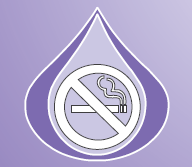 14. Association des infirmières et infirmiers autorisés de l’Ontario (2007). Accessible à l’adresse url :  http://rnao.ca/sites/rnao.ca/files/Integrating_Smoking_Cessation_into_Daily_Nursing_Practice.pdf.
[Speaker Notes: La diapo présente un résumé des recommandations énoncées dans les lignes directrices sur les pratiques exemplaires en soins infirmiers de l’Association des des infirmières et infirmiers autorisés de l’Ontario.
Le protocole « demander, conseiller, assister, organiser le suivi » est utile pour encourager le sevrage tabagique. 
Recourir à des interventions ou séances de counselling plus intensives (d’une durée de plus de 10 minutes) pour inciter à cesser de fumer, si les connaissances et le temps le permettent.
Reconnaître que les fumeurs sont susceptibles de rechuter plusieurs fois avant de parvenir à l’abstinence, et qu’il faudra probablement encourager le client à réessayer à maintes reprises. 
Être au courant des ressources communautaires en cessation du tabagisme afin de pouvoir y adresser le patient et d’en assurer le suivi. 
Prêter une attention particulière au sexe, à l’âge et à l’origine ethnique du sujet pour être en mesure d’adapter les stratégies à ses besoins.
Déployer les efforts les plus assidus dans le cas des femmes enceintes et après l’accouchement. 
Inciter les patients à faire de leur domicile un lieu sans fumée afin de limiter leur exposition à la fumée de tabac ambiante et d’en protéger leurs enfant et leur famille.

14. Association des infirmières et infirmiers autorisés de l’Ontario. LIgnes directrices sur les pratiques exemplaires en soins infirmiers : La cessation du tabagisme – intégration dans la pratique quotidienne des soins infirmiers, 2007. Disponible à l’adresse url : http://rnao.ca/sites/rnao.ca/files/Integrating_Smoking_Cessation_into_Daily_Nursing_Practice.pdf. Consulté le 3 septembre 2015.

14B, AIIAO, page 10]
Demander, conseiller, assister, organiser le suivi
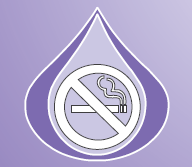 14. Association des infirmières et infirmiers autorisés de l’Ontario (2007). Accessible à l’adresse url :  http://rnao.ca/sites/rnao.ca/files/Integrating_Smoking_Cessation_into_Daily_Nursing_Practice.pdf.
[Speaker Notes: Comme le mentionne la diapo précédente, le protocole « demander, conseiller, assister, organiser le  suivi » est utile pour établir la consommation de tabac et la volonté de cesser de fumer et pour encourager et soutenir le sevrage tabagique.  

14. Association des infirmières et infirmiers autorisés de l’Ontario. LIgnes directrices sur les pratiques exemplaires en soins infirmiers : La cessation du tabagisme – intégration dans la pratique quotidienne des soins infirmiers, 2007. Disponible à l’adresse url : http://rnao.ca/sites/rnao.ca/files/Integrating_Smoking_Cessation_into_Daily_Nursing_Practice.pdf. Consulté le 3 septembre 2015. 

14D, AIIAO, page 22]
LES TROUBLES DU SOMMEIL
L’INSOMNIE
Christine Guérette, B.Sc., MBA, MSCN
Josée Poirier, B.Sc., MSCN
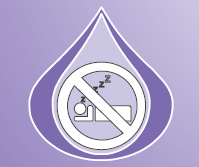 L’insomnie et la SEP
Le trouble du sommeil le plus fréquent dans la population générale (~10 à 35 %)1
Serait encore plus répandue chez les sujets atteints de SEP2

Peut être secondaire aux facteurs suivants :
douleur, anxiété, dépression, affections concomitantes, effets secondaires des médicaments, consommation de caféine, de tabac et d’alcool
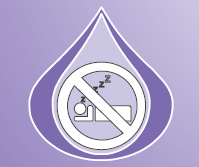 1. Sutton DA et al. Sleep 2001;24:665
2. Veauthier C. Curr Neurol Neurosci Rep 2015:15;1
[Speaker Notes: L’insomnie est le trouble du sommeil le plus fréquent dans la population générale (environ 10 à 35 % de la population en souffre)1. L’insomnie serait encore plus répandue chez les sujets atteints de SEP, bien que les données soient insuffisantes pour confirmer cette impression  clinique2. Quoi qu’il en soit, bon nombre de nos patients se plaignent de troubles du sommeil, et il est important que les cliniciens valident ces plaintes.
L’insomnie peut être secondaire à la douleur, à l’anxiété, à la dépression, aux effets secondaires des médicaments, ainsi qu’à la consommation de substances comme la caféine, le tabac et l’alcool. L’insomnie est parfois associée au syndrome des jambes sans repos, à un environnement non propice au sommeil ou à un changement des habitudes de sommeil.
 
Sutton DA, Moldofsky H, Badley EM. Insomnia and health problems in Canadians. Sleep 2001;24:665-70.
Veauthier C. Sleep disorders in multiple sclerosis. Curr Neurol Neurosci Rep 2015:15;1-10.

1A, Sutton, page 665
2A, Veauthier, page 3]
Recommandations
Anamnèse clinique (importante) et examen physique3
Traiter le problème à la source (p. ex., douleur, humeur dépressive) avec des médicaments, seuls ou assortis d’une psychothérapie ou d’une thérapie comportementale2
Traitement de l’insomnie primaire : 
thérapie cognitivo-comportementale pour l’insomnie, thérapie de contrôle des stimulus, thérapie de relaxation, thérapie de restriction du sommeil3,4,5
médicaments (à court terme)3,4, mélatonine6
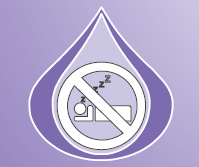 2. Veauthier C. Curr Neurol Neurosci Rep 2015:15;1. 3. Schutte-Rodin S et al. J Clin Sleep Med 2008;4:485. 4. Jacobs G et al. Arch Intern Med 2004;164:1888. 5. Morgenthaler T et al. Sleep 2006;29:1415. 6. Ferracioli-Oda E et al. PLoS One 2013;8:e63773.
[Speaker Notes: Lorsqu’un patient mentionne qu’il a des problèmes de sommeil, une anamnèse rigoureuse s’impose3. À partir des résultats de l’anamnèse clinique, on procédera à un examen physique ciblé et on demandera un bilan de laboratoire, s’il y a lieu. Il existe plusieurs questionnaires d’évaluation de l’insomnie et de la fatigue.
En ce qui concerne la conduite à tenir, la recommandation actuelle est de traiter le problème à la source (p. ex. douleur, humeur dépressive, troubles urinaires) avec des médicaments, seuls ou assortis d’une psychothérapie ou d’une thérapie  comportementale2. Le traitement initial de l’insomnie primaire comprendra une ou plusieurs des interventions comportementales suivantes : thérapie de contrôle des stimulus, thérapie de relaxation, thérapie cognitive, thérapie de restriction du sommeil, avec ou sans thérapie de relaxation3. La thérapie comportementale multimodale, qui fait appel à certaines de ces interventions, est appelée thérapie cognitivo-comportementale pour l’insomnie, et devrait être envisagée comme approche  initiale (données probantes)3,4,5.. Cette stratégie cible les pensées et les actes qui peuvent perturber le sommeil et, lorsqu’elle est jumelée à des techniques de relaxation, peut améliorer la qualité de vie de nombreuses personnes souffrant d’insomnie4. 
Dans certaines circonstances, les médecins peuvent prescrire des somnifères pendant une ou deux semaines pour aider à établir un horaire régulier de sommeil. Toutefois, ces médicaments sont déconseillés en usage continu prolongé, sauf dans les cas graves ou réfractaires, à cause du risque d’accoutumance, de dépendance, de déficit psychomoteur et cognitif, de somnolence diurne, d’insomnie rebond et de rebond de sommeil paradoxal (données probantes)3,4. 
La mélatonine peut être employée pour réduire le délai d’endormissement, augmenter la durée du sommeil et améliorer la qualité du sommeil. La mélatonine procure généralement des améliorations moins marquées de divers paramètres du sommeil que les sédatifs ou les somnifères, mais elle n’est pas associée à certains des effets indésirables (accoutumance et tolérance) des somnifères  utilisés de façon prolongée6.

Veauthier C. Sleep disorders in multiple sclerosis. Curr Neurol Neurosci Rep 2015:15;1-10.
Schutte-Rodin S, Broch L, Buysse D, Dorsey C, Sateia M. Clinical guideline for the evaluation and management of chronic insomnia in adults. J Clin Sleep Med 2008;4:485-504. 
Jacobs G, Pace-Schott E, Stickgold R, Otto M. Cognitive behaviour therapy and pharmacotherapy for insomnia (a randomized controlled trial and direct comparison). Arch Intern Med 2004;164:1888-96.
Morgenthaler T, Kramer M, Alessi C et al. Practice parameters for the psychological and behavioural treatment of insomnia: an update. An American Academy of Sleep Medicine report. Sleep 2006;29:1415-9.
Ferracioli-Oda E1, Qawasmi A, Bloch MH. Meta-analysis: melatonin for the treatment of primary sleep disorders. PLoS One 2013;8:e63773. 

2B, Veauthier, page 3
3C, Schutte-Rodin, pages 487,491
3A, Schutte-Rodin, page 488
3B, Schutte-Rodin, pages 497-498
4A, Jacobs, page 1888
5A, Morgenthaler, page 1417
6A, Ferracioli-Oda, pages 3, 5]
Conseils à l’intention des patients
Préconisez l’adoption d’une bonne hygiène du sommeil, comme suit :
Suivez un rituel qui vous aide à décompresser et à vous détendre avant d’aller au lit, que ce soit lire un livre, écouter de la musique apaisante ou prendre un bain.
Évitez l’exercice, les repas copieux et la consommation d’alcool peu avant l’heure du coucher
Faites de votre chambre un endroit propice au sommeil. Évitez un éclairage intense et réduisez le plus possible les distractions (télé, ordinateur)
Essayez de vous lever et de vous coucher à peu près à la même heure tous les jours 
Faites de l’exercice régulièrement, mais évitez d’en faire trois ou quatre heures avant d’aller au lit
Réservez la chambre à coucher pour deux activités : dormir et faire l’amour
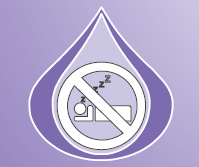 7. American Sleep Association. Accessible à l’adresse url : https://www.sleepassociation.org/patients-general-public/insomnia/sleep-hygiene-tips/
[Speaker Notes: On peut prodiguer des conseils aux patients, notamment en préconisant l’adoption d’une bonne hygiène du sommeil, qui consiste à créer un environnement et à établir un rituel qui favorisent un sommeil profond. 
 Suivez un rituel qui vous aide à décompresser et à vous détendre avant d’aller au lit, que ce   soit lire un livre, écouter de la musique apaisante ou prendre un bain.
 Évitez l’exercice, les repas copieux et la consommation d’alcool peu avant l’heure du coucher.
 Faites de votre chambre un endroit propice au sommeil. Évitez un éclairage intense et réduisez  le plus possible les distractions – télé, ordinateur, animal de compagnie.
 Essayez de vous lever et de vous coucher à peu près à la même heure tous les jours, même les   jours de congé. Si possible, évitez les quarts de nuit ou les horaires de travail alternants et les   autres causes d’un horaire de sommeil irrégulier.
 Faites de l’exercice régulièrement : les études montrent que l’exercice réduit le stress.  Toutefois, évitez d’en faire trois ou quatre heures avant d’aller au lit. 
 Réservez la chambre à coucher pour deux activités : dormir et faire l’amour.
 Évitez de boire des liquides deux heures avant l’heure du coucher. 
7. American Sleep Association. Sleep hygiene tips. Accessible à l’adresse url : https://www.sleepassociation.org/patients-general-public/insomnia/sleep-hygiene-tips/. Consulté le 27 novembre 2015. 

7A, American Sleep Association, pages 1-3]
LA RÉADAPTATION COGNITIVE
Trudy Campbell, BScN, MN, IA-IP, MSCN
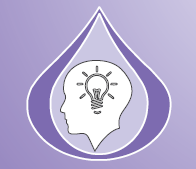 Le déficit cognitif et la SEP
Symptôme fréquent de la SEP, souvent négligé
S’aggrave souvent au fil de l’évolution de la maladie
Répercussions sur fonctionnement quotidien et qualité de vie1,2 
Survient chez 40 à 65 % des patients atteints de SEP3 
Les patients qui ont une forme progressive, une maladie plus avancée et un degré de handicap physique plus marqué risquent davantage de présenter des symptômes cognitifs plus marqués3,4 
Peut être disproportionné par rapport aux symptômes physiques5
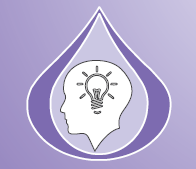 1. Patti F. Mult Scler 2009;15;2.  2. Patti F et al. Mult Scler 2009;15:779.  3. Potagas C et al. J Neurol Sci 2008;267:100. 4. Zivadinov R et al. Neuroradiology 2001;43:272. 5. Rovaris M et al. Neurology 2008;71:1521.
[Speaker Notes: Le déficit cognitif est un symptôme fréquent de la sclérose en plaques (SEP), et pourtant, il est souvent négligé. On le rencontre dans les formes rémittentes et progressives de la SEP, et il empire souvent au fil de l’évolution de la maladie; il peut aussi avoir de sérieuses répercussions sur tous les aspects du fonctionnement au quotidien et sur la qualité de vie1,2. Entre 40 et 65 % des personnes qui ont la sclérose en plaques affichent un certain degré de déficit cognitif3 : les patients dont la maladie est à ses débuts ou de forme plus légère présentent souvent un déficit moins prononcé, tandis que les patients qui ont une forme progressive, une maladie plus avancée et un degré de handicap physique plus marqué risquent davantage de présenter des symptômes cognitifs plus marqués3,4. Le déficit cognitif peut être présent dès l’apparition de la maladie (c’est parfois le symptôme révélateur) et peut être disproportionné par rapport aux symptômes physiques – comme dans les cas de SEP  dite bénigne5.
 

Patti F. Cognitive impairment in multiple sclerosis. Mult Scler 2009;15;2-8. 
Patti F, Amato M, Trojano M et al. Cognitive impairment and its relation with disease measures in mildly disabled patients with relapsing-remitting multiple sclerosis: Baseline results from the Cognitive Impairment in Multiple Sclerosis (COGIMUS) study. Mult Scler 2009;15:779-88. 
Potagas C, Giogkaraki E, Koutsis G et al. Cognitive impairment in different MS subtypes and clinically isolated syndromes. J Neurol Sci 2008;267:100-106.
Zivadinov R, De Masi R, Nasuelli D et al. MRI techniques and cognitive impairment in the early phase of relapsing–remitting multiple sclerosis. Neuroradiology 2001;43:272-8.
Rovaris M, Riccitelli G, Judica E et al. Cognitive impairment and structural brain damage in benign multiple sclerosis. Neurology 2008;71:1521-6.

1A, Patti, page 2
2A, Patti, page 780
3A, B, Potagas, pages 100, 104
4A, Zivadinov, page 273
5A, Rovaris, pages 1521, 1524]
Évaluation des fonctions cognitives
Tests neuropsychologiques, tels que : 
SUNSCREEN (batterie de tests informatisés conçue à l’hôpital Sunnybrook de Toronto)6,7
Demande 15 à 20 minutes
Administrée par un évaluateur expérimenté
Comprend le test de Stroop, le test SDMT (Symbol Digit Modalities Test) et les tests PVSAT-2 et PVSAT-4 (2- and 4-second Paced Visual Serial Addition Test) 
Le test SDMT* serait le test le plus facile à utiliser pour dépister la présence de troubles cognitifs
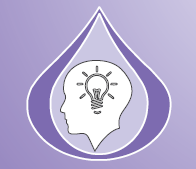 * SDMT = Symbol Digit Modalities Test
Lapshin H et al. Eur J Neurol 2014;21:281.
Lapshin H et al. Multiple Sclerosis 2013;19:1905
[Speaker Notes: L’évaluation des fonctions cognitives chez les personnes qui ont la SEP peut aller d’un entretien clinique à une batterie complète de tests neuropsychologiques. Le nombre et le type de tests dépendront de l’impression globale du clinicien, de la nécessité d’une mesure objective des capacités cognitives et de l’accessibilité des ressources au sein du système de santé local. 
SUNSCREEN, entre autres, est une batterie de tests informatisés conçue par des cliniciens spécialisés en SEP et des chercheurs à l’hôpital Sunnybrook de Toronto. Administrée par un évaluateur expérimenté, la batterie est composée des trois tests énumérés ici et demande 15 à 20 minutes. L’utilisation de la batterie de tests cognitifs SUNSCREEN a été validée dans le contexte de la sclérose en plaques6,7.
Le test SDMT (Symbol Digit Modalities Test), qui fait partie de diverses batteries de tests neuropsychologiques, serait le test le plus facile à utiliser pour dépister la présence de troubles cognitifs. Il mesure l’attention complexe et la concentration à l’aide d’une clé de référence dont le sujet se sert pour associer des chiffres et des symboles en 90 secondes.

Lapshin H, Audet B, Feinstein A. Detecting cognitive dysfunction in a busy multiple sclerosis clinical setting: a computer generated approach. Eur J Neurol 2014;21:281-6. 
Lapshin H, Lanctot K, O’Connor P, Feinstein A. Assessing the validity of a computer generated cognitive screening instrument for patients with multiple sclerosis. Multiple Sclerosis 2013;19:1905-12.

6C, Lapshin, page 282
7B, Lapshin, page 1906]
Conseils à l’intention des patients
Exercice et activité physique8
Activités structurées (résolution de problèmes, par exemple)9,10
Programmes de jeux informatiques11
Interventions de réadaptation cognitive12,13
Activités répétitives
Activités sollicitant la concentration, la mémoire et la résolution de problèmes
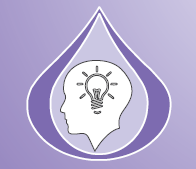 8. Sandroff BM et al. J Clin Experiment Neuropsycholog 2015,37:209.  9. Bonavita S  et al. J Neurol 2015;262:91.  10. Mattioli F et al. Front Neurol 2015;5.  11. De Giglio L et al. Neurorehabil Neural Repair 2015;29:453.  12. Ghaffar O et al. PLOS One 2012;7:1. 13. Pinter D et al. PLOS One 2014;9.
[Speaker Notes: L’exercice et l’activité physique seraient utiles dans la prévention ou le traitement du déficit cognitif associé à la SEP. Il faudra poursuivre les études pour déterminer le type et la durée des activités les plus bénéfiques8. Les interventions cognitives ciblées peuvent améliorer ou maintenir la fonction cognitive à long terme; d’après certaines études, les activités structurées de résolution de problèmes et de priorisation sont plus efficaces pour l’amélioration ou la préservation des fonctions cognitives que les activités non structurées9,10. Il existe également des données selon lesquelles les programmes de jeux informatiques seraient utiles dans le traitement du déficit cognitif11. Les personnes les plus susceptibles de présenter un déclin cognitif, soit les sujets moins scolarisés, pourraient tirer profit d’une intervention de réadaptation cognitive visant le maintien de la performance cognitive12,13. Les activités répétitives peuvent augmenter la plasticité neurale; toutefois, la forme, la fréquence et la durée d’activité optimales pour obtenir des effets significatifs prolongés sur le fonctionnement de tous les jours sont largement méconnues. En l’absence de données probantes, il est généralement recommandé que les patients participent à une brochette d’activités qui sollicitent la concentration, la mémoire et la résolution de problèmes sur une base régulière, puisqu’elles aident à préserver les facultés cognitives.  
Sandroff BM, Hillman CH, Benedict RHB, Motl RW. Acute effects of walking, cycling, and yoga exercise on cognition in persons with relapsing-remitting multiple sclerosis without impaired cognitive processing speed. J Clin Experiment Neuropsycholog 2015,37:209-19. 
Bonavita S,  Sacco R,  Della Corte M  et al. Computer-aided cognitive rehabilitation improves cognitive performances and induces brain functional connectivity changes in relapsing remitting multiple sclerosis patients: an exploratory study. J Neurol 2015;262:91-100. 
Mattioli F, Stampatori C, Bellomi F et al. A RCT comparing specific intensive cognitive training to a specific psychological intervention in RRMS: the SMICT study. Front Neurol 2015;5:278. 
De Giglio L, De Luca F, Prosperini L et al. A low-cost cognitive rehabilitation with a commercial video game improves sustained attention and executive functions in multiple sclerosis: a pilot study. Neurorehabil Neural Repair 2015;29:453-61.
Ghaffar O, Fiati M, Feinstein A. Occupational attainment as a marker of cognitive reserve in multiple sclerosis. PLOS One 2012;7:1-6. 
Pinter D, Sumowski J, DeLuca J et al. Higher education moderates the effect of T2 lesion load and third ventricle width on cognition in multiple sclerosis. PLOS One 2014;9.
8A, Sandroff, page 210; 9A, Bonavista, page 91; 10A, Mattioli, page 278; 11A, De Giglio, page 453; 12B, Ghaffar, page 5; 13A, Pinter, page 1]
L’exercice et l’activité physique
Pourraient atténuer ou prévenir les troubles cognitifs8,14,15
Pourraient contribuer à améliorer le contrôle exécutif chez les personnes atteintes de SEP exemptes de déficit cognitif8
Effets chez les sujets dont la vitesse de traitement de l’information est réduite
Même un exercice modeste (à l'intérieur des limites de tolérance) peut être bénéfique pour la performance cognitive
8. Sandroff BM et al. J Clin Experiment Neuropsycholog 2015,37:209
14. Motl RW et al. Mult Scler J 2011;17:1034
15. Beier M et al. Arch Phys Med Rehabil 2014;95:1328
[Speaker Notes: Comme on l’a mentionné, certaines données préliminaires indiquent que l’exercice et l’activité physique seraient utiles dans la prévention ou le traitement du déficit cognitif8,14,15. Des exercices légers pourraient contribuer à améliorer le contrôle exécutif chez les personnes atteintes de SEP exemptes de déficit cognitif8. Toutefois, on ne sait pas si cette forme d’intervention aiderait les patients chez lesquels la vitesse de traitement de l’information est réduite. Enfin, l’incapacité physique ou la fatigue peuvent limiter le niveau d’exercice, mais l’activité physique dans les limites de tolérance peut tout de même exercer des effets favorables sur la performance cognitive.

8.	Sandroff BM, Hillman CH, Benedict RHB, Motl RW. Acute effects of walking, cycling, and yoga exercise on cognition in persons with relapsing-remitting multiple sclerosis without impaired cognitive processing speed. J Clin Experiment Neuropsycholog 2015,37:209-19.
14.	Motl RW, Sandroff BM, Benedict RHB. Cognitive dysfunction and multiple sclerosis: developing a rationale for considering the efficacy of exercise training. Mult Scler J 2011;17:1034-40.
15.	Beier M, Bombardier CH, Hartoonian N, Motl RW, Kraft GH. Improved physical fitness correlates with improved cognition in multiple sclerosis. Arch Phys Med Rehabil 2014;95:1328-34. 


8A, B, Sandroff, pages 210, 216
14A, Motl, page 1034
15A, Beier, page 1328]
Thérapie cognitive
Les interventions cognitives ciblées peuvent améliorer ou maintenir la fonction cognitive9,10 
MAIS les données sont insuffisantes pour cerner les types d’interventions les plus efficaces

Les activités structurées de résolution de problèmes et de priorisation semblent être plus efficaces que les activités non structurées9,10
Bonavita S et al. J Neurol 2015;262:91
Mattioli F et al. Front Neurol 2015;5:278
[Speaker Notes: Les interventions cognitives ciblées peuvent améliorer ou maintenir la fonction cognitive à long terme, mais les données actuelles sont insuffisantes pour recommander le type d’activité qui serait le plus utile. D’après certaines études, les activités structurées de résolution de problèmes et de priorisation sont plus efficaces pour l’amélioration ou la préservation des fonctions cognitives que les activités non structurées9,10.

Bonavita S,  Sacco R,  Della Corte M et al. Computer-aided cognitive rehabilitation improves cognitive performances and induces brain functional connectivity changes in relapsing remitting multiple sclerosis patients: an exploratory study. J Neurol 2015;262:91-100. 
Mattioli F, Stampatori C, Bellomi F et al. A RCT comparing specific intensive cognitive training to a specific psychological intervention in RRMS: the SMICT study. Front Neurol 2015;5:278. 

9A, Bonavista, page 91
10A, Mattioli, page 278]
Réserve cognitive
Les capacités cognitives peuvent être développées au-delà de leur niveau génétique ou prémorbide
Une scolarisation limitée et la pratique d’un métier où il y a peu d’avancement seraient des facteurs de risque de déficit cognitif modifiables12,13,16
Les activités stimulantes aideraient à constituer une plus grande réserve cognitive17 
lecture, profession offrant des défis à relever, activités physiques
La lecture et l’écriture contribueraient à préserver le volume de l’hippocampe
12. Ghaffar O et al. PLOS One 2012;7:1
13. Pinter D et al. PLOS One 2014;9 
16. Prosperini L et al. Neural Plasticity 2015;2015:481574
17. Sumowski JF. Front Neurol 2015;6:176
[Speaker Notes: La réserve cognitive (la résistance à l’altération des capacités cognitives du cerveau provoquée par une neuropathologie) peut être développée au-delà de son niveau génétique ou prémorbide. Une scolarisation limitée et la pratique d’un métier où il y a peu d’avancement accroîtraient le risque de déficit cognitif, mais seraient des facteurs de risque modifiables12,13,16. La réserve cognitive peut être modifiée et agrandie au fil du temps par la pratique d’activités stimulantes comme la lecture, une profession comportant des défis à relever et les activités physiques17. En fait, la lecture et l’écriture contribueraient à préserver le volume de l’hippocampe. 


12.	Ghaffar O, Fiati M, Feinstein A. Occupational attainment as a marker of cognitive reserve in multiple sclerosis. PLOS One 2012;7:1-6. 
13.	Pinter D, Sumowski J, DeLuca J et al. Higher education moderates the effect of T2 lesion load and third ventricle width on cognition in multiple sclerosis. PLOS One 2014;9. 
16.	Prosperini L, Piattella MC, Giannì C, Pantano P. Functional and structural brain plasticity enhanced by motor and cognitive rehabilitation in multiple sclerosis. Neural Plasticity 2015;2015:481574.
17.	Sumowski JF. Cognitive reserve as a useful concept for early intervention research in multiple sclerosis. Front Neurol 2015;6:176.

12B, Ghaffar, page 5
13A, Pinter, page 1
16A, Prosperini, page 9
17A, Sumowski, page 176]